L’utopia del mercato autoregolato
Corso di Sociologia Economica
MARCO FAMA, Università di Bergamo
Aristotele aveva ragione: l’uomo è un essere sociale, non economico. Più che a salvaguardare il suo interesse individuale per l’acquisizione di possessi materiali, egli mira al consenso sociale, allo status sociale, ai vantaggi sociali […] L’economia dell’uomo, di regola, è sommersa nei suoi rapporti sociali.

Karl Polanyi, Economie primitive, arcaiche e moderne (1968)
(1886 – 1964)
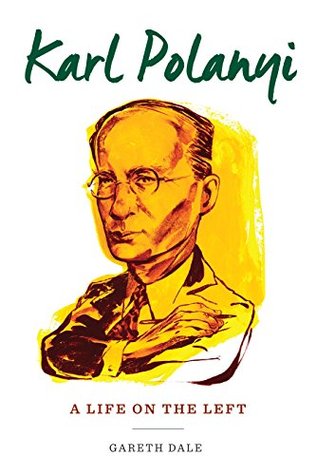 Opere principali:
La libertà in una società complessa (1922-1940)

La grande trasformazione (1944)

Economie primitive, arcaiche e moderne (1968)

La sussistenza dell'uomo. Il ruolo dell'economia nelle società antiche (1977)
Secondo Polanyi, il quale basa le sue considerazioni anche su studi antropologici, la ricerca del guadagno, e la tendenza ad accumulare beni materiali, non riflettono un istinto «naturale» dell’uomo. Esse sono, al contrario, il portato di un processo storico di graduale trasformazione delle strutture sociali e delle forme di integrazione dell’economia all’interno di queste. Il concetto di «homo œconomicus», proprio dell’economia classica, è il frutto di un fraintendimento (fallacia economicistica). È un concetto che ha un carattere prescrittivo, più che descrittivo. 


Storicamente è possibile individuare tre principali forme di integrazione dell’economia nella società, che si combinano tra loro: reciprocità, distribuzione e scambio. A seconda dei contesti, una di queste forme tende a prevalere sulle altre, configurando degli specifici sistemi economici (dei meccanismi di regolazione delle attività di produzione, distribuzione e scambio).
Le tre «forme di integrazione» dell’economia nella società
La reciprocità è prevalente nelle economie primitive, fondate su rapporti tra gruppi e sistemi di parentela regolati da specifiche istituzioni e in cui la sussistenza degli individui dipende dall’esistenza di aspettative, obblighi e sanzioni che non sono orientate dalle logiche del profitto.  

Nelle società più evolute dell’antichità, negli imperi del passato, ma anche all’interno del contesto feudale europeo, la forma principale di integrazione si regge sul principio della redistribuzione. Le istituzioni politiche assumono maggiore rilevanza rispetto a quelle familiari e parentali. Forme, anche embrionali, di centralizzazione amministrativa regolano le attività economiche, facendo rispettare, anche con la coercizione, obbligazioni di tipo politico e traferendo risorse e potere d’acquisto tra i vari gruppi sociali.     


Nel corso del XIX secolo si afferma un nuovo sistema economico, in cui la modalità di integrazione prevalente è quella dello scambio di mercato. La produzione di beni e servizi e la distribuzione dei redditi (la remunerazione dei fattori produttivi) si basa su prezzi determinati dal libero incontro tra domande e offerta.
Alle origini del mercato autoregolato, e di una società in cui «il motivo della sussistenza è sostituito da quello del guadagno», vi sono dei processi di natura tecnica, ma anche e soprattutto degli interventi politici e amministrativi, resisi necessari per garantire la libera circolazione e commercializzazione dei fattori produttivi.


In particolare, la nascita del mercato autoregolato è stata il frutto di un processo di graduale mercificazione di tre elementi, che non possono essere propriamente considerati come merci, poiché non sono prodotti per essere venduti: terra, denaro e lavoro (merci fittizie).


Abolizione dei sussidi e formazione di un mercato del lavoro; enclosures, eliminazione del controllo feudale sulla terra, eliminazione delle restrizioni e delle consuetudini che limitavano la commercializzazione della terra e dei prodotti agricoli.
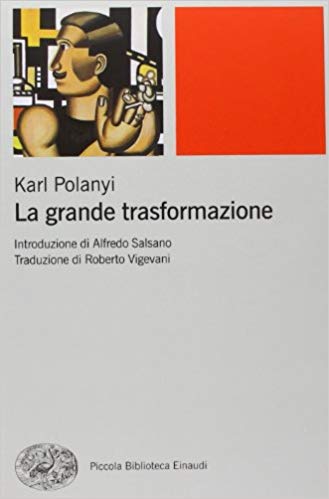 Tutti questi processi hanno determinato una progressiva disintegrazione delle forme di protezione tradizionali, accompagnandosi a processi di depauperamento e ad una crescita dell’instabilità e delle disuguaglianze.

Il libero scambio dei prodotti agricoli ha causato grandi sconvolgimenti nel continente europeo, provocando una progressiva «distruzione della società rurale». 

In parallelo, le dinamiche globali dell’accumulazione sono entrate in una crisi di sovrapproduzione. 

La grande depressione di fine Ottocento sarà momentaneamente frenata dai meccanismi della finanza internazionale e dalle politiche coloniali, ma sfocerà definitivamente nella crisi del ‘29.  Con quest’ultima si chiude la fase del capitalismo liberale retto sull’utopia del mercato autoregolato.
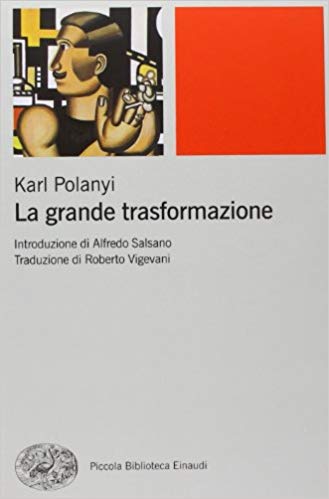 La teoria del «doppio movimento».


New deal americano, fascismi europei e socialismo russo quali reazioni alla crisi del laissez faire che comportano una parziale reintegrazione dell’economia nella società. 


La necessità di nuove forme di regolazione e di programmazione economica compatibili con la persistenza del mercato e delle libertà (libertà «buone» e libertà «cattive»).


La visione di Polanyi VS la visione di Hayek.
L’attualità del pensiero di Polanyi
Quali sono le differenze e le analogie tra liberalismo classico e neo-liberalismo?



Cosa ci suggerisce la lettura di Polanyi rispetto alle dinamiche che si sono svolte a partire dagli anni Ottanta del secolo scorso, alle recenti crisi economiche e ai possibili sviluppi dell’attuale situazione politica?